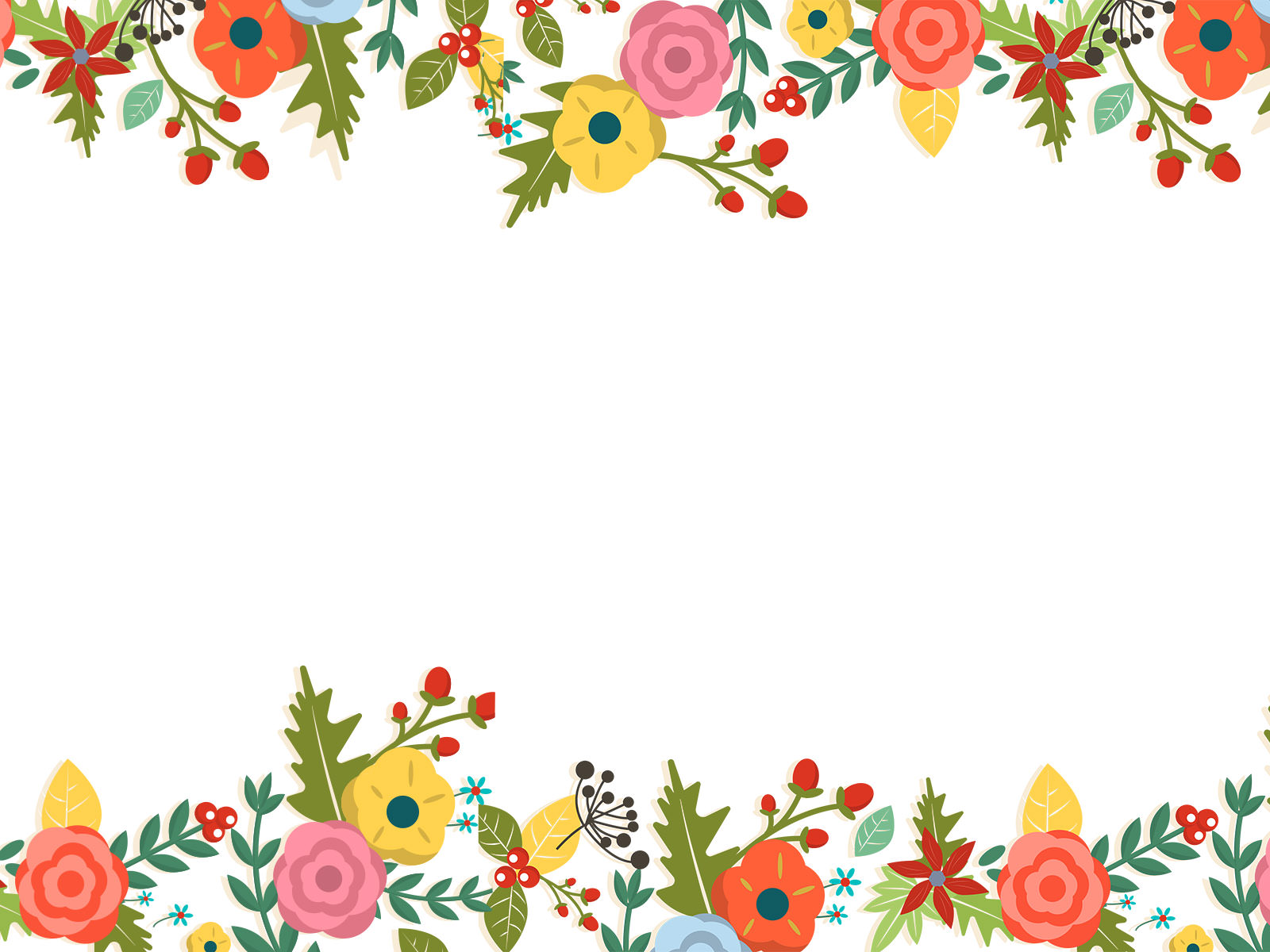 PHÒNG GIÁO DỤC & ĐÀO TẠO QUẬN LONG BIÊN
Môn: Đạo đức
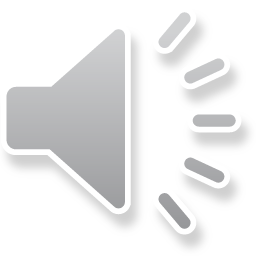 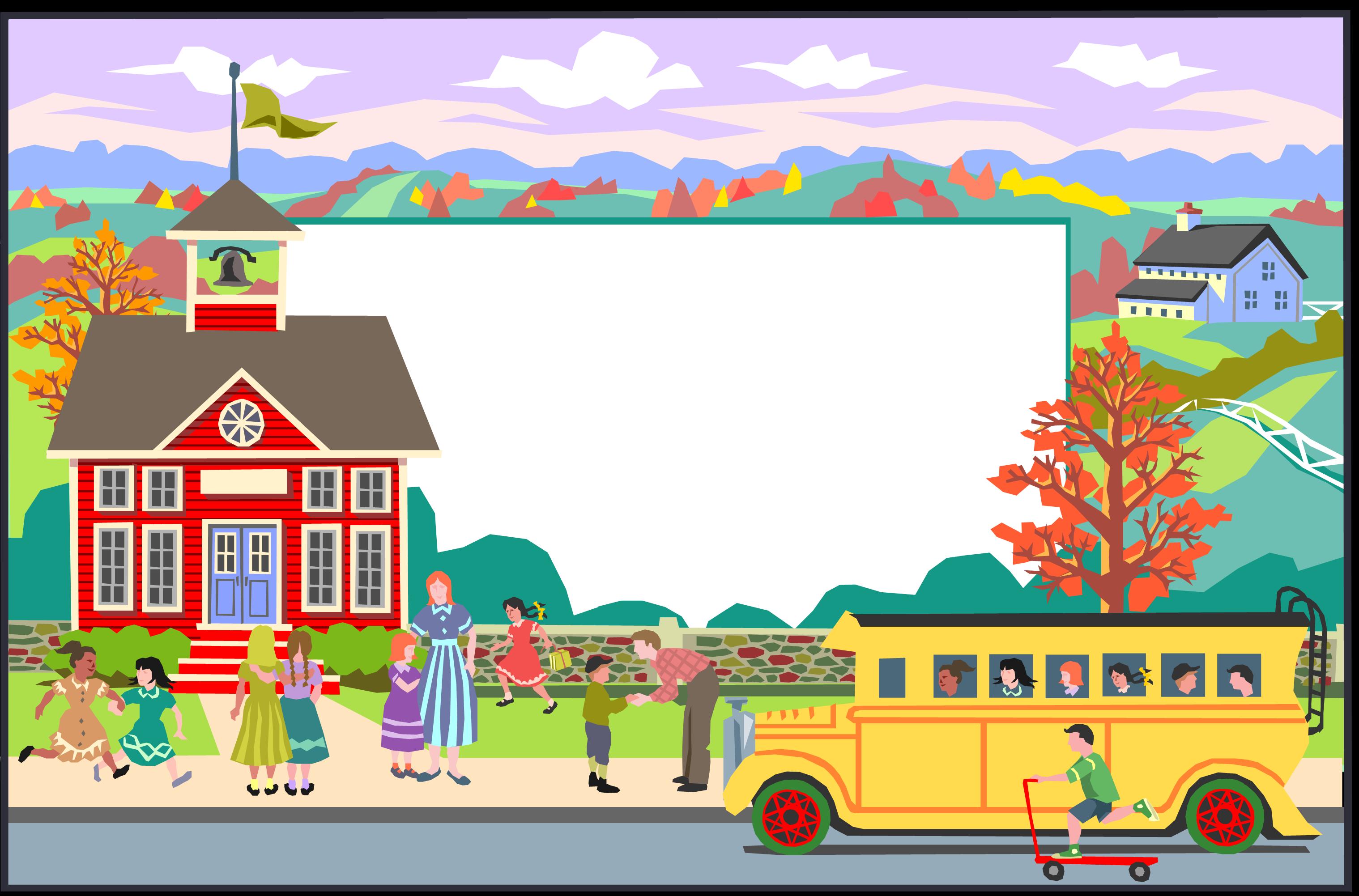 Bài 2
Em giữ sạch 
răng miệng
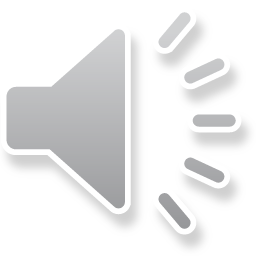 Khởi động
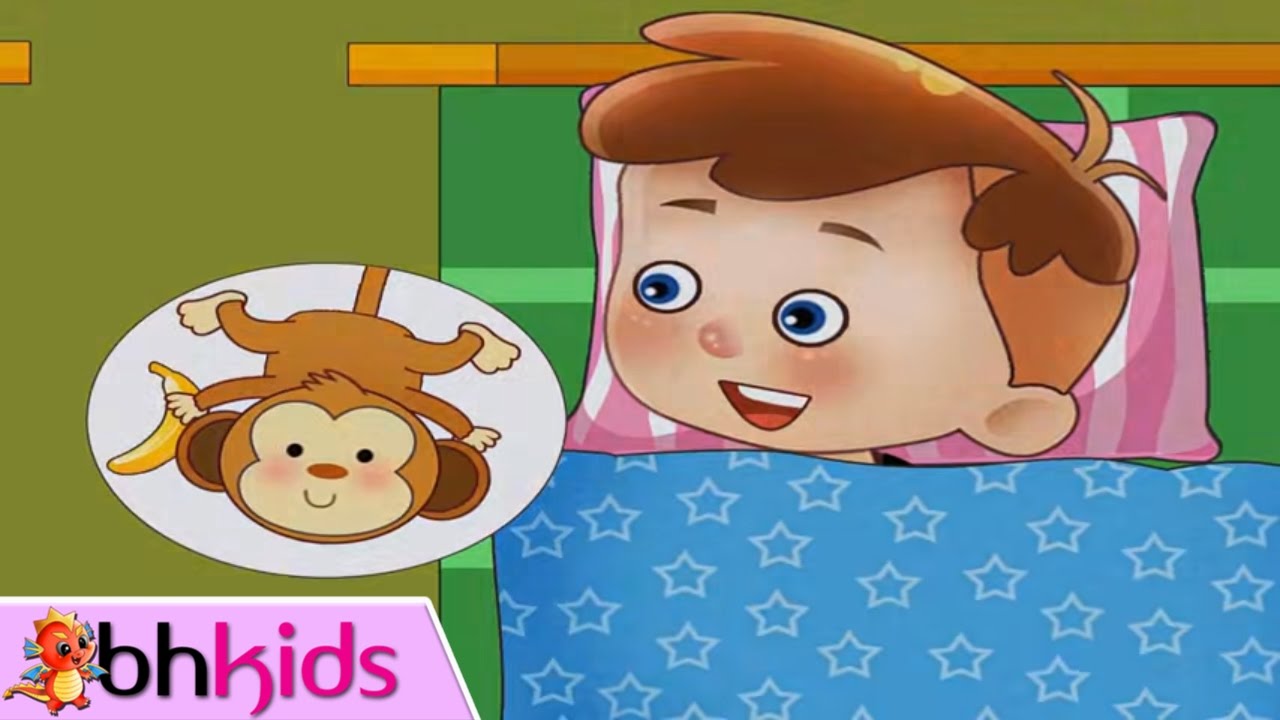 Bài hát: ANH TÍ SÚN
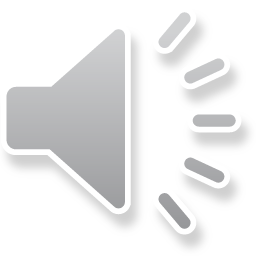 Khám phá
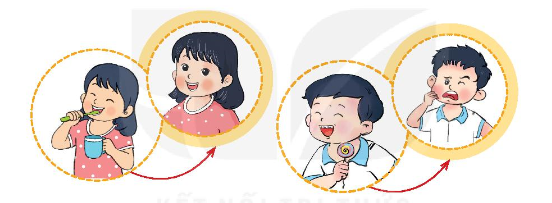 Vì sao em cần giữ vệ sinh răng miệng?
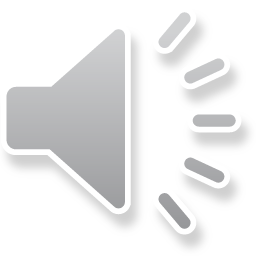 Khám phá
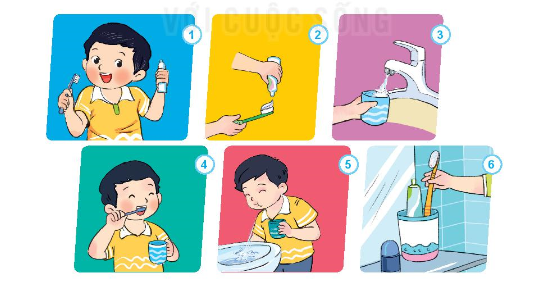 Em chải răng như thế nào ?
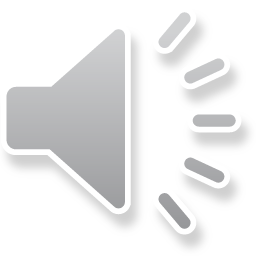 Luyện tập
Bạn nào đã biết giữ vệ sinh răng miệng? Vì sao ?
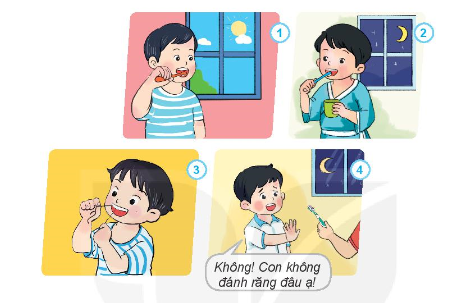 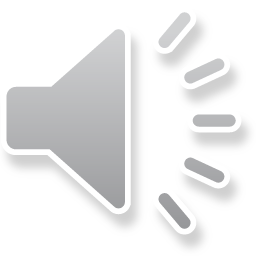 Vận dụng
Em sẽ khuyên bạn điều gì ?
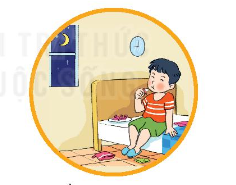 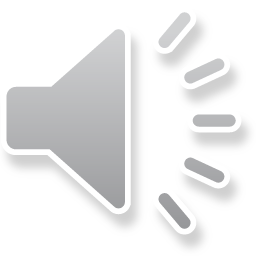 Vận dụng
Em luôn vệ sinh răng miệng sạch sẽ hàng ngày.
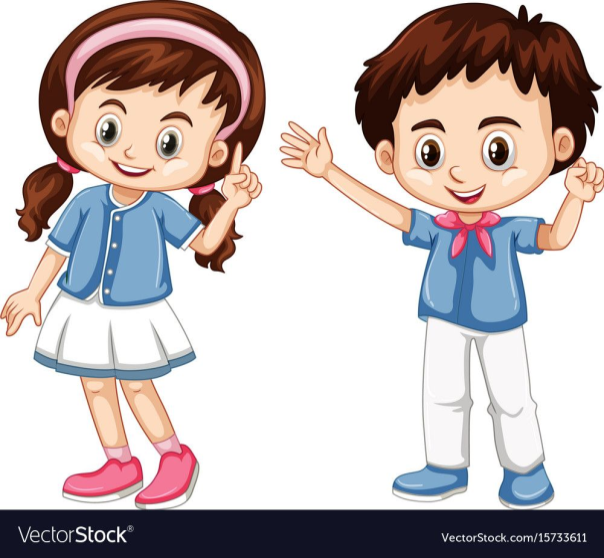 Bạn ơi hãy nhớ
Chải răng mỗi ngày
Hai lần sáng, tối
Nụ cười thêm xinh.
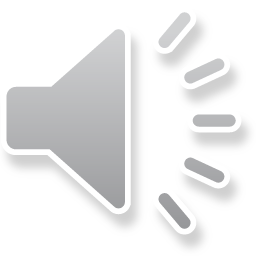 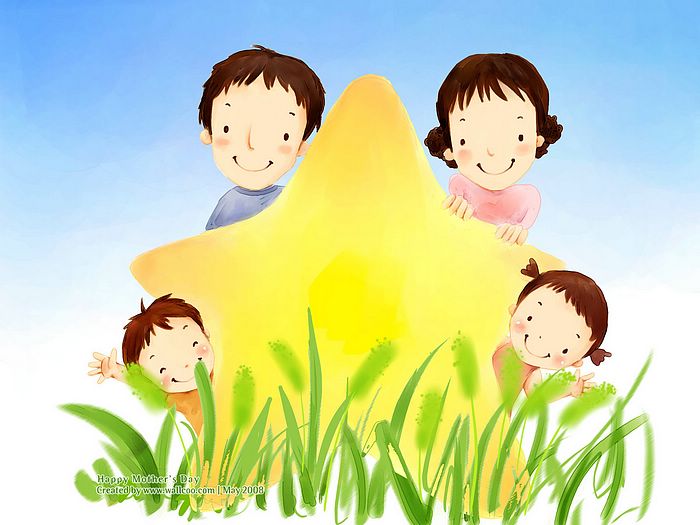 Chóc thÇy c«, c¸c con cïng 
gia đình m·i m·i 
h¹nh phóc !
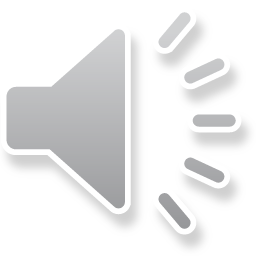